Тема урока
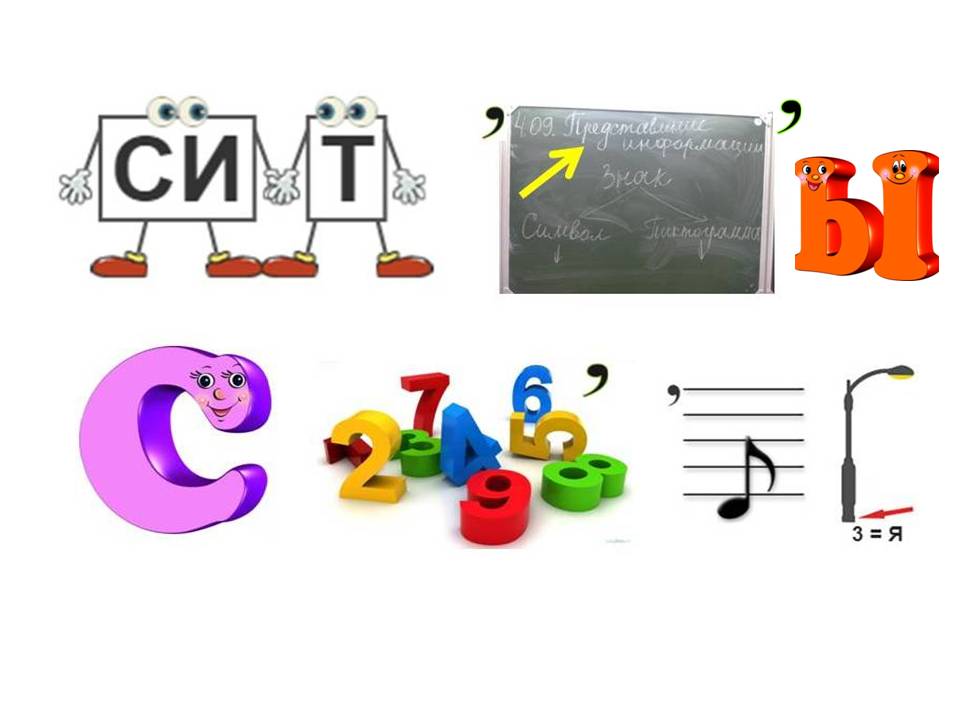 Тема урока
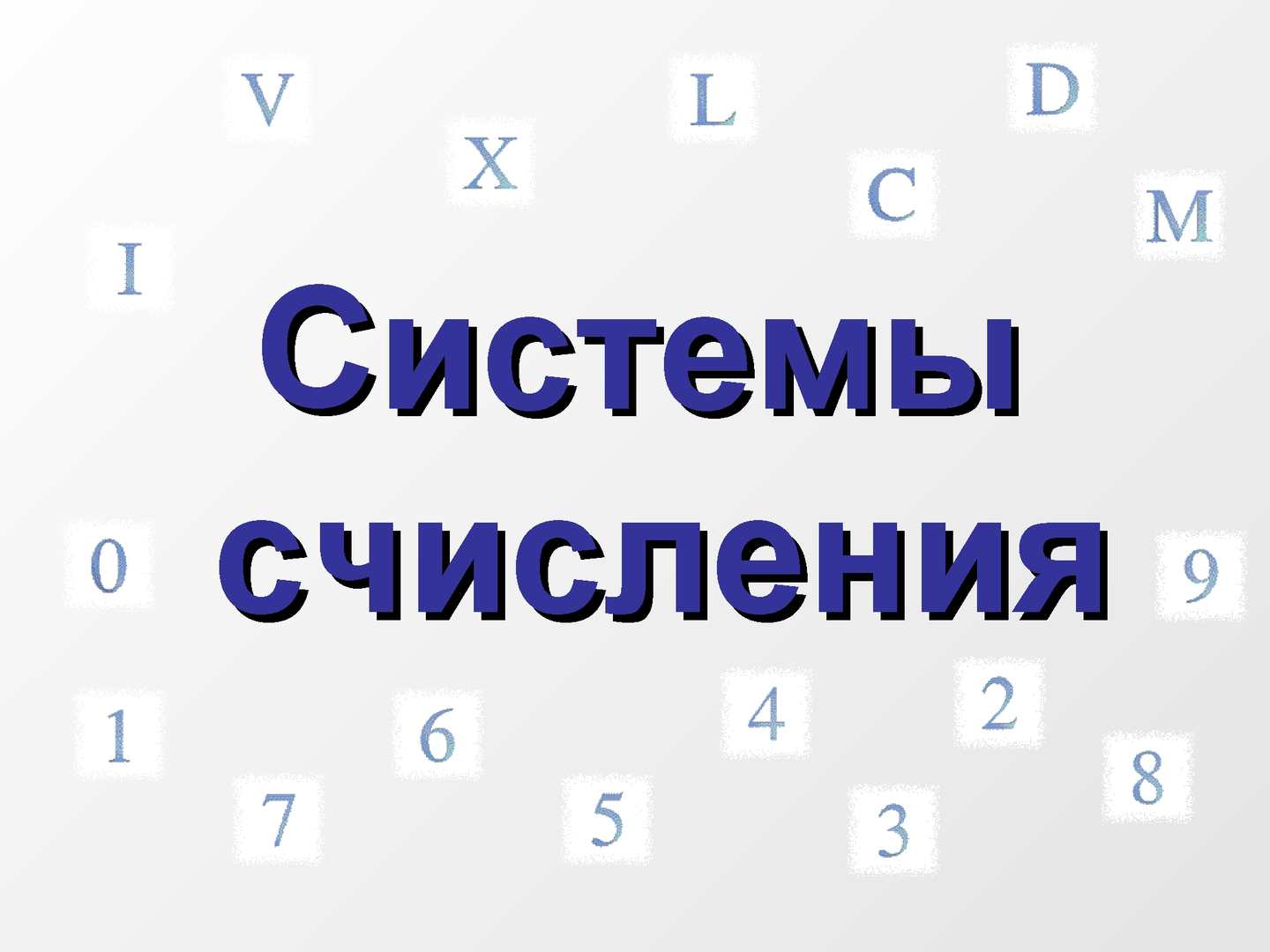 Мультфильм «38 попугаев»
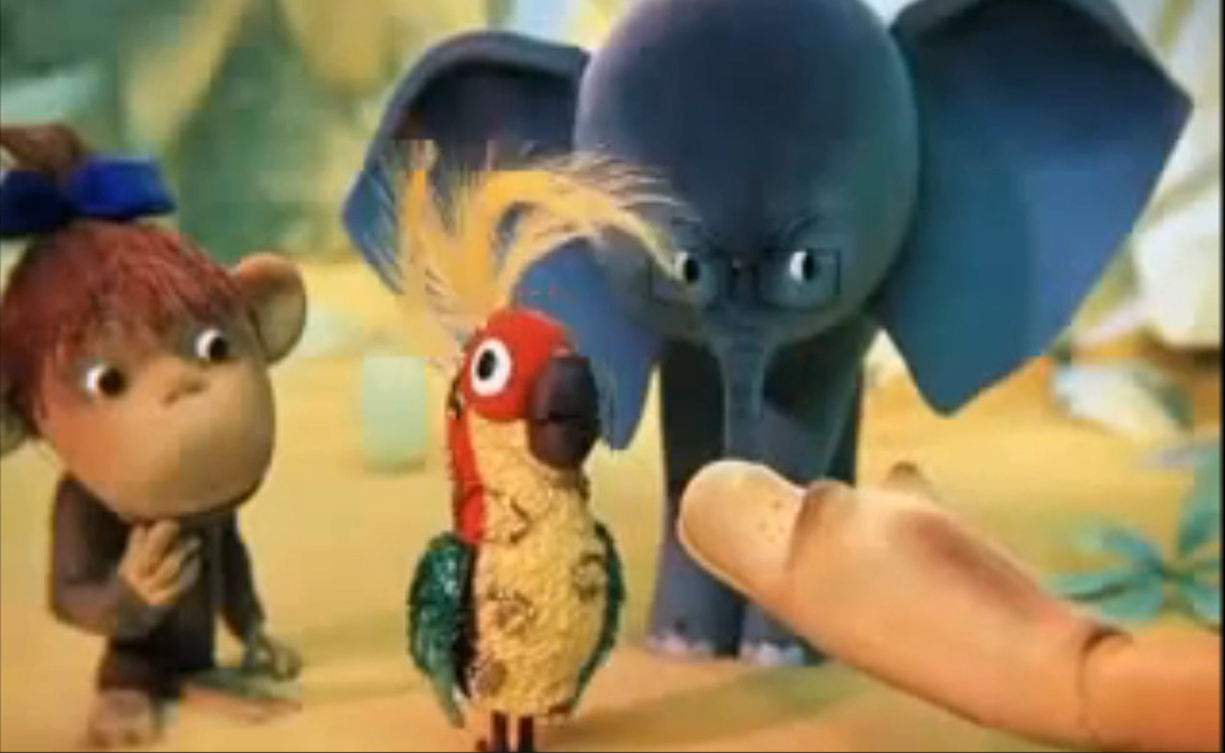 Основные требования 
к составлению опорного конспекта
Не следует выбрасывать из материала важные, ключевые слова, 
излагать данные лаконично и последовательно, 
расставлять акценты с помощью различных способов оформления – рамок, шрифтов, цветов, графиков и схем, 
применять общепринятые сокращения и обозначения.
образец
6-4=9
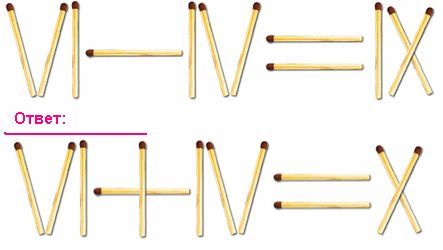 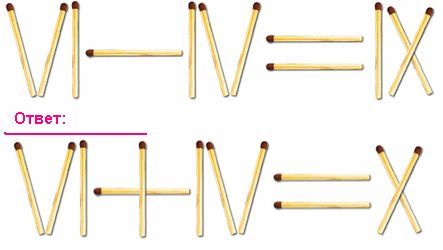 Решение практических задач
8-2=11
6+5=6
4-2=5
13-4=11
5-5=11
11-1=13
Правила построения синквейна
Первая строка – название, тема (1 существительное). 
Вторая строка – описание (2 прилагательных). 
Третья строка - действие (3 глагола). 
Четвертая  строка -  фраза, выражающая отношение к теме (4 слова). 
В пятой строке – синоним 1 строки (существительное).
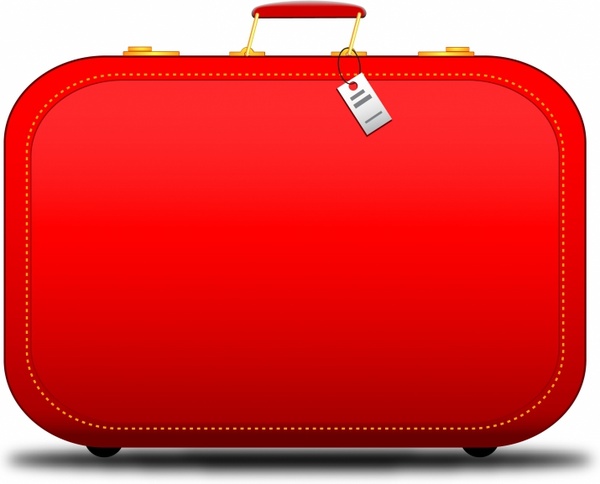 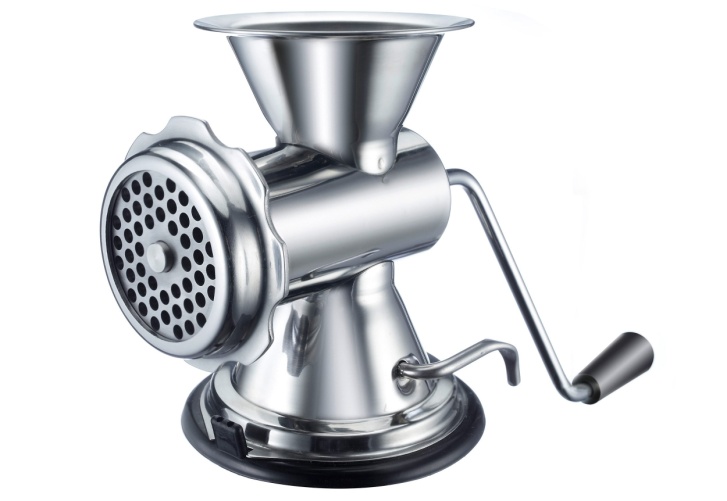 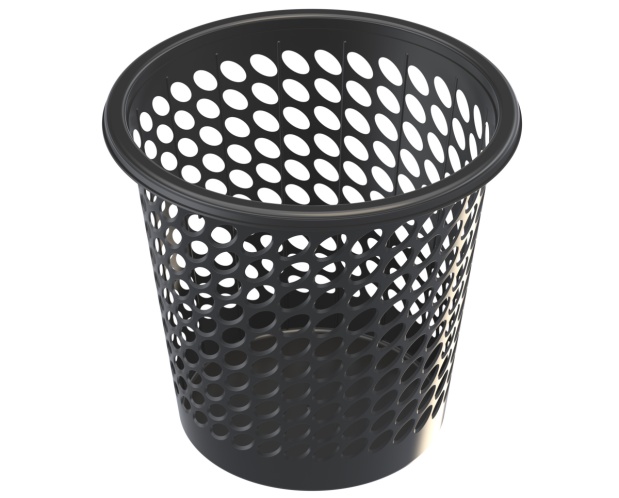 Чемодан
Корзина
Мясорубка
это информация, мне пригодится в дальнейшем, возьму с собой.
выброшу, это мне не нужно
всё обдумаю, переработаю информацию.
Домашнее задание
Разработать задания в римской СС.
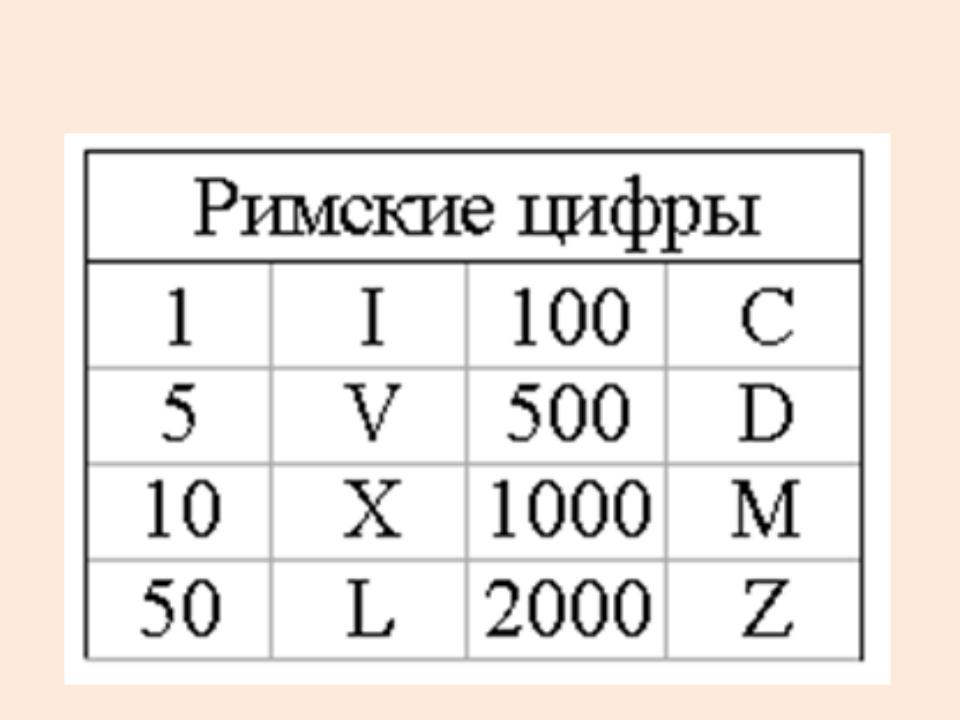 Спасибо
 за урок!